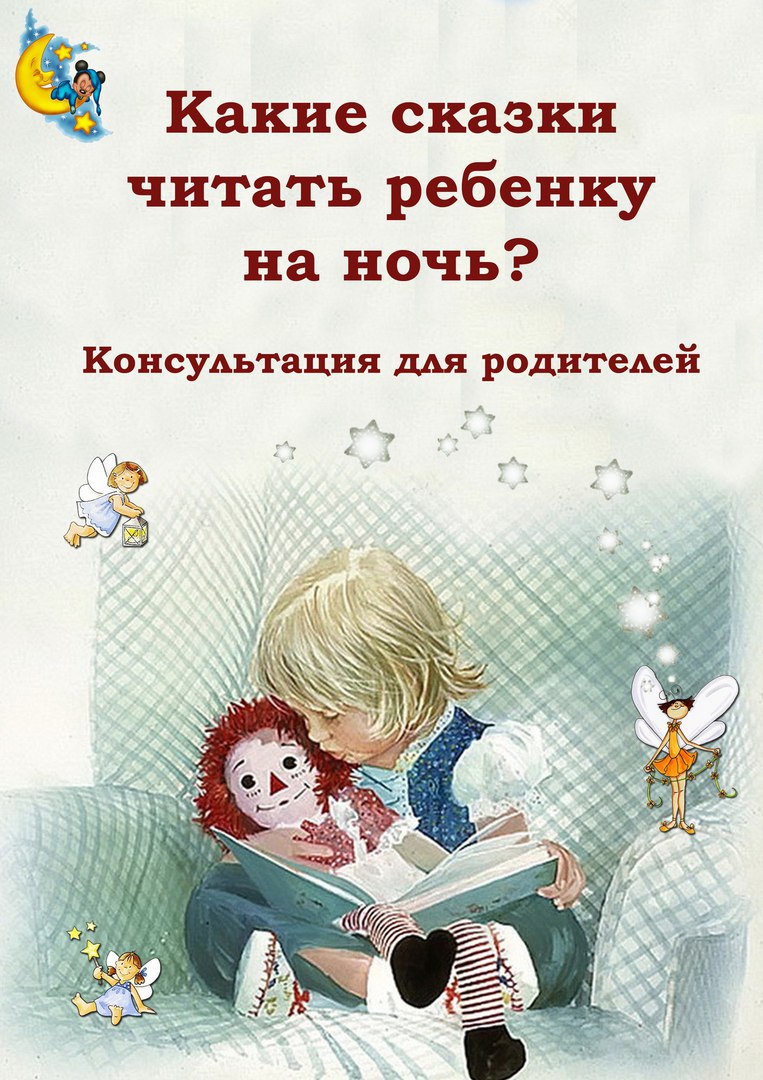 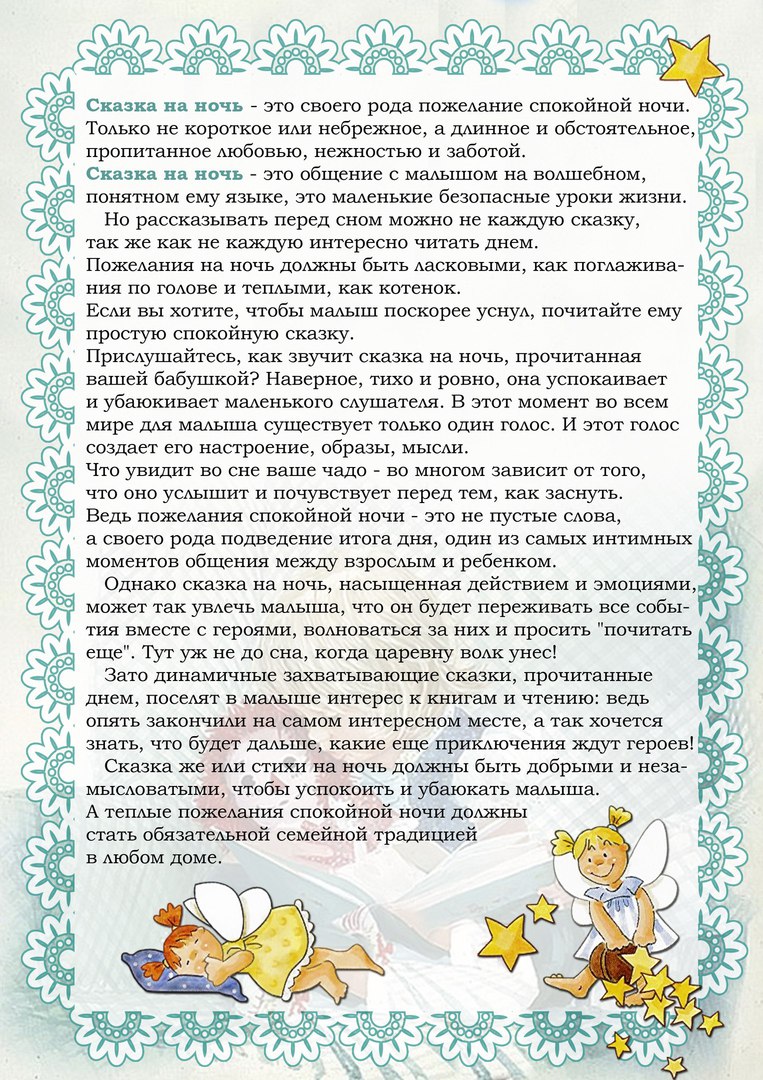 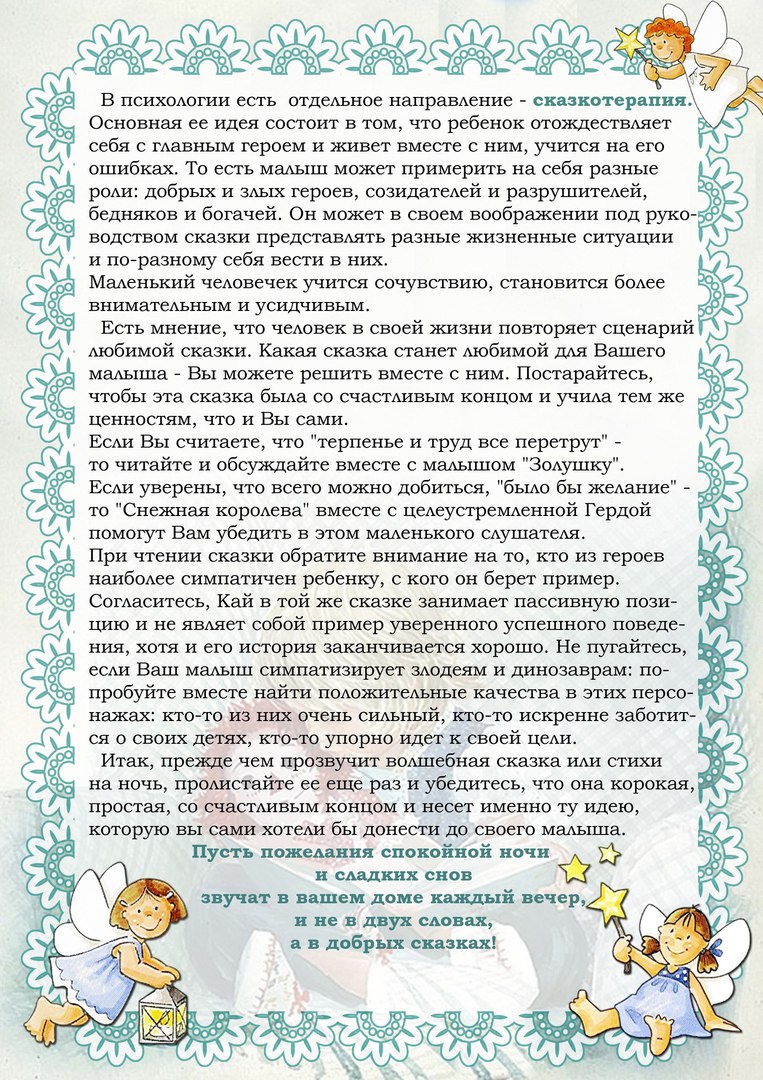 Спасибо за внимание!


Мы готовы ответить на ваши вопросы

Центр ППМС помощи
Управления образования
Администрации
г.о. Стрежевой
тел. 5-11-45, 5-12-45